お買い物
5000円と10000円の買い物
迷って　買いかえの話
どっちに　しようかなぁ、、、？
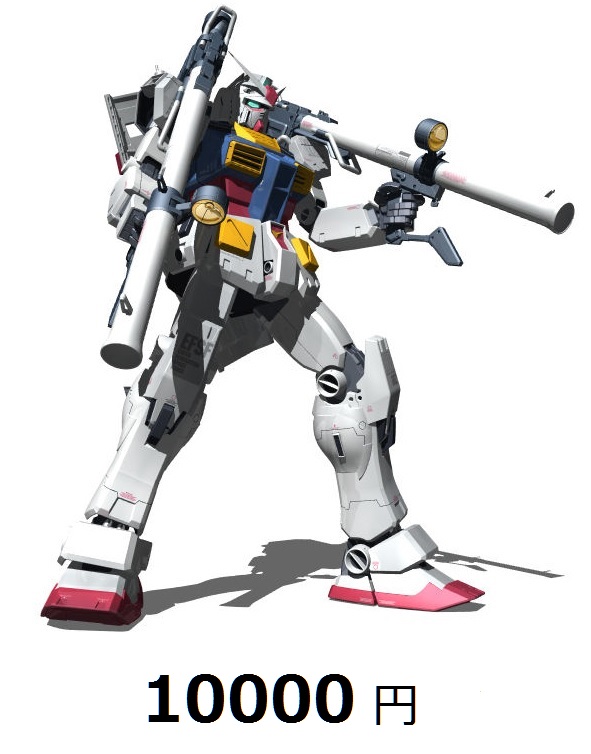 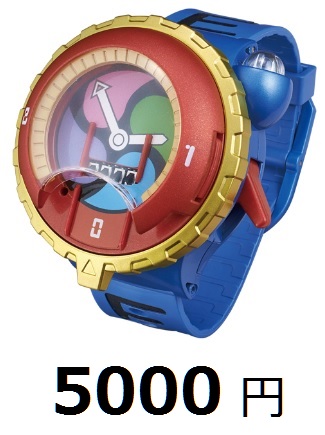 計算練習
？
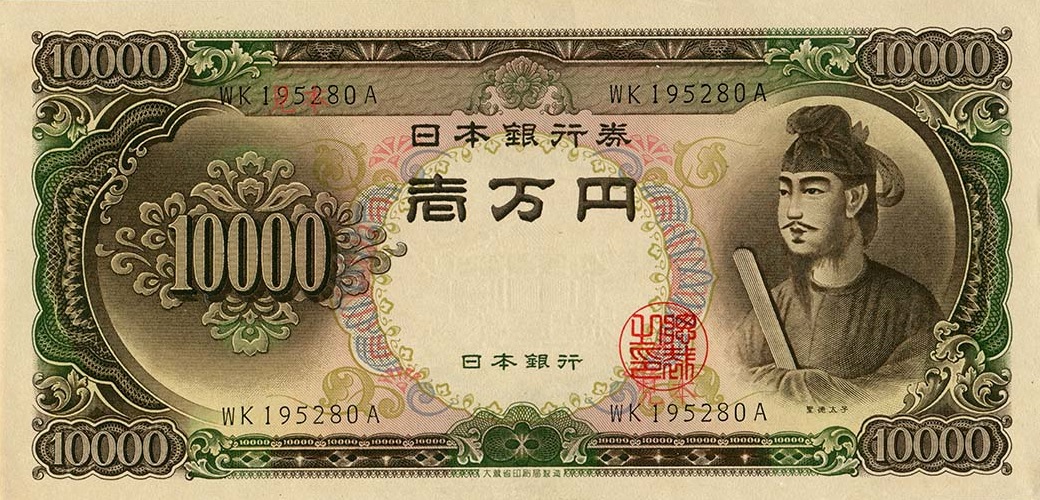 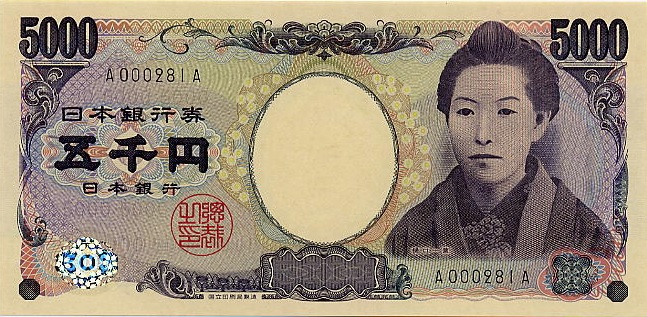 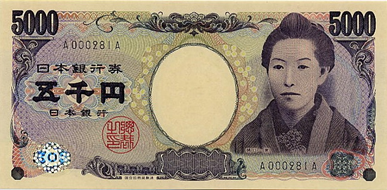 ＋
＝
次も同じで
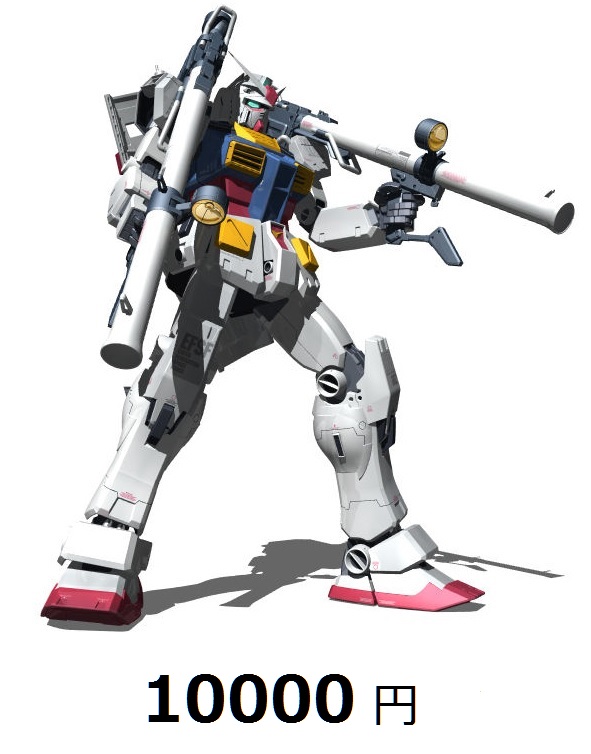 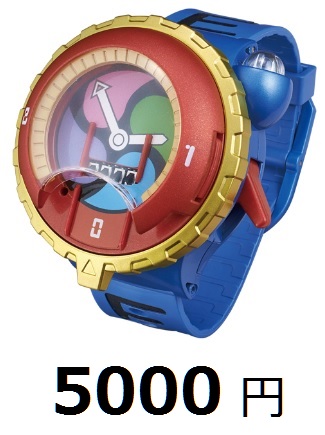 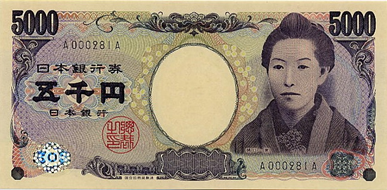 ＋
＝
改めて　買い物の続きです。
ムダ使いは　よくないなぁ。
財布には6000円しかないし、、。
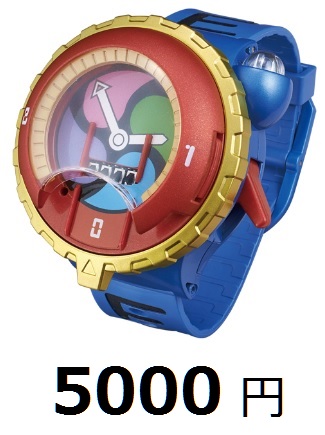 にしよう。
家へ帰ってから
お手伝いをして　もう5000円もらいました。
よし、明日　交換に行こう。
次の日
皆さんは店の人
太郎君と店の人とのやりとり。
太郎「昨日買った物を交換してほしいんです。」
店員「ああ、いいですよ。」
太郎「昨日　お金いくら渡しました。」
店員「5000円もらいましたよ。」
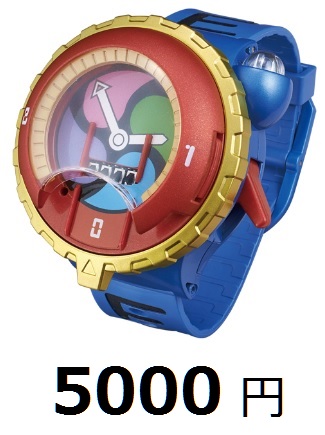 太郎「今日　これも　　渡します。」
太郎「昨日お金5000円と　今日5000円の物とで
　　　　合計いくら渡しました？」
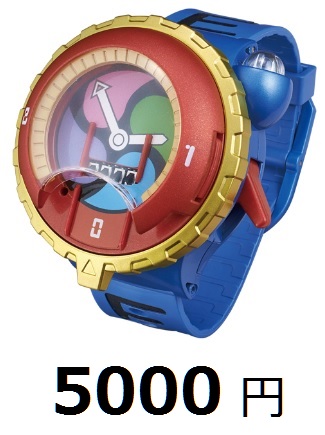 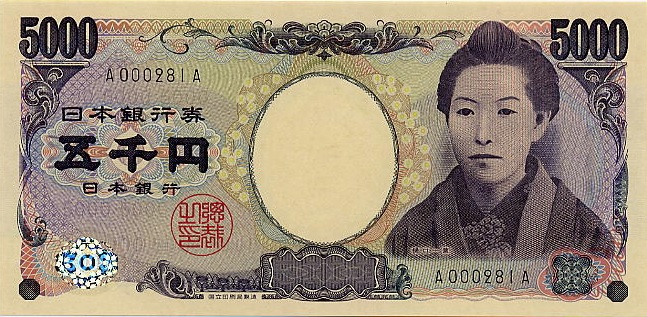 店員　頭の中で　　　　と　　　で　10000円だな。
「そうだな　合計で　10000円かな、、。」
太郎「このガンダムはいくらですか。」
店員「　10000円です。　」
太郎「昨日と今日の合計で　10000円払っていますから、
　　　このガンダム　　　をもらっていいですね、、。」
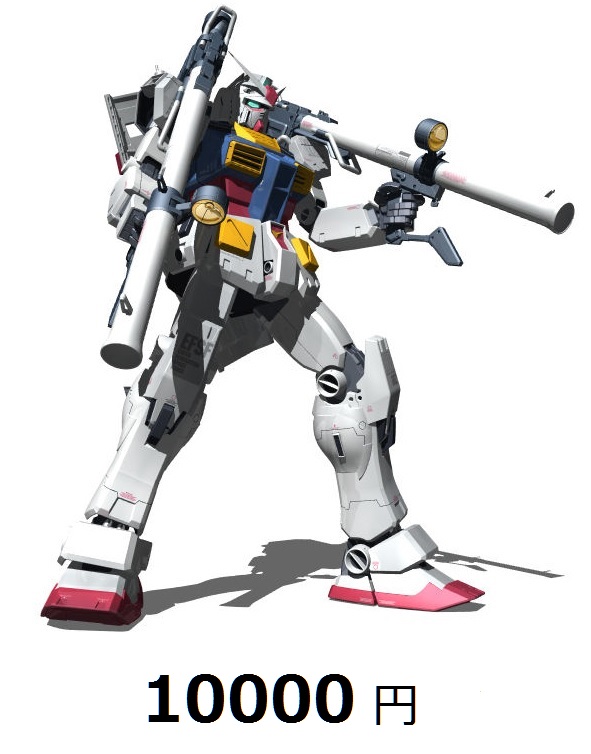 おしまい、、。